ZADBAJ O SWOJE ZDROWIE PSYCHICZNE
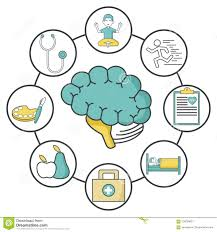 KILKA PORAD PSYCHOLOGÓW
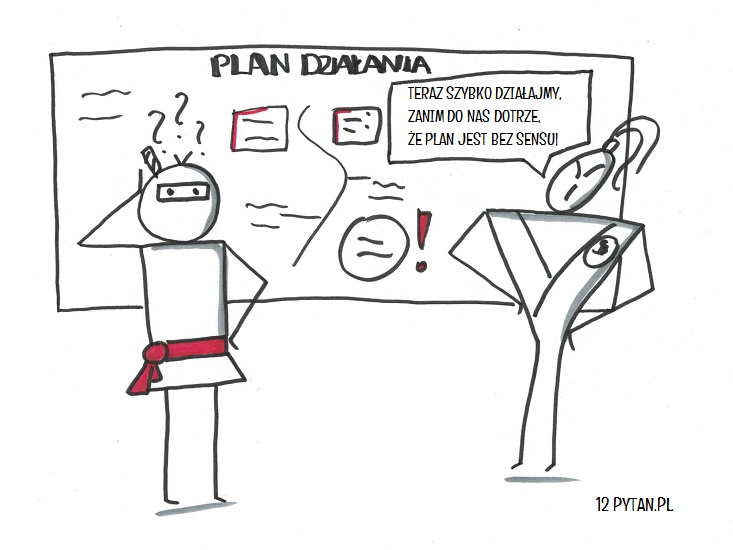 PLANUJ SWOJE DNI
Zaplanuj co będziesz robić w dzień, zarówno obowiązki jak i przyjemności. Postaraj się, aby weekend odróżniał się od zwykłego dnia tygodnia.
DOBRY SEN=LEPSZY NASTRÓJ

Higiena snu jest bardzo ważna zarówno dla naszego zdrowia fizycznego jak i psychicznego.
Postaraj się spać w stałych godzinach, około 8-9 godzin dziennie.
Pamiętaj,
 że zaleca się aby przynajmniej pół godziny przed zaśnięciem nie oglądać telewizji, 
 nie używać komputera ani telefonu.
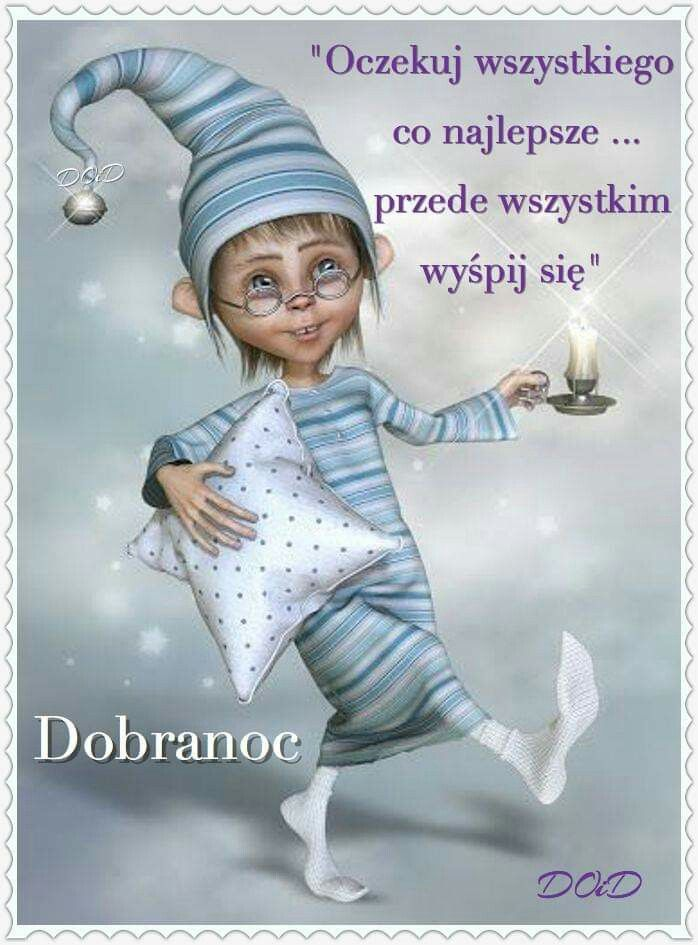 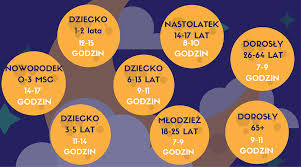 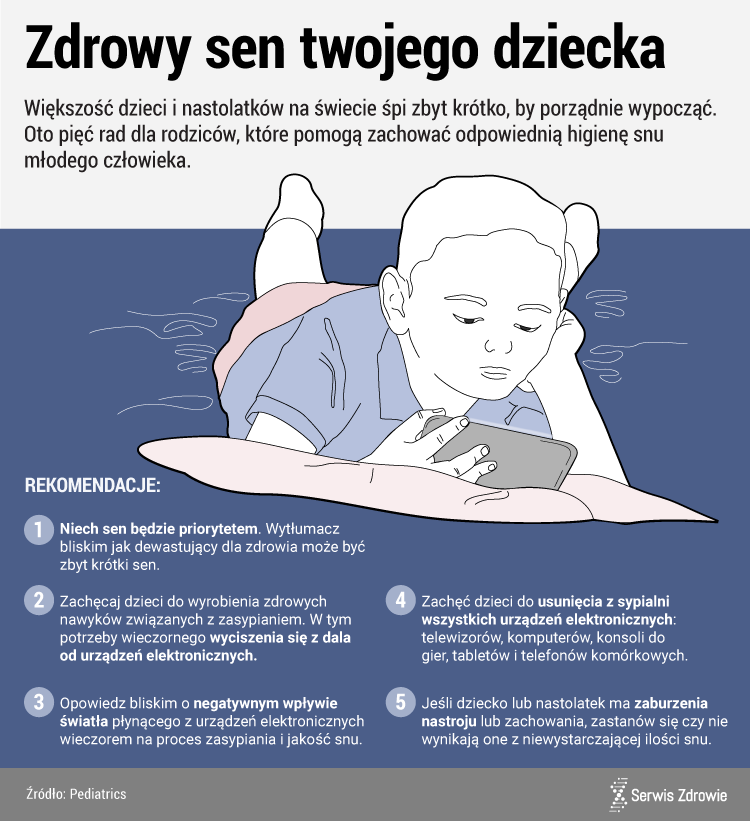 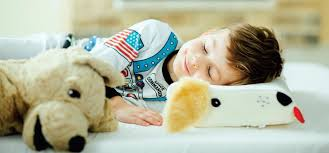 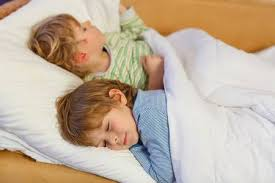 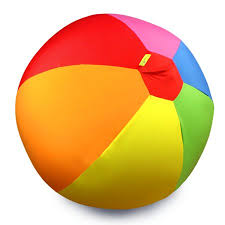 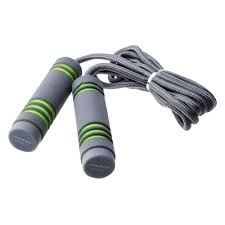 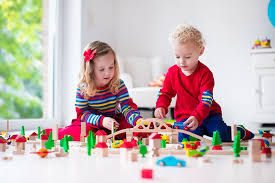 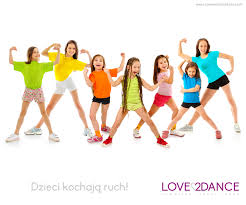 ODŻYWIAJ SIĘ ZDROWO I ZAPEWNIJ SOBIE AKTYWNOŚĆ FIZYCZNĄ
Odpowiednia dieta czyli warzywa, owoce, zdrowe przekąski, posiłki o stałych porach
oraz aktywność fizyczna (która w obecnej sytuacji nie musi odbywać się na dworze, można ćwiczyć w domu)
pozwalają nam zachować równowagę psychiczną


AKTYWNE I DOBRZE ODŻYWIONE CIAŁO=LEPSZY NASTRÓJ=ODPORNOŚĆ
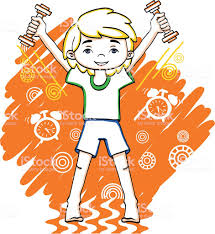 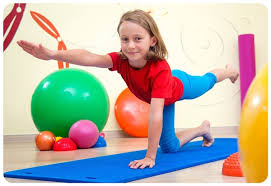 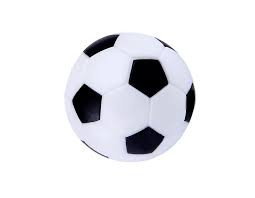 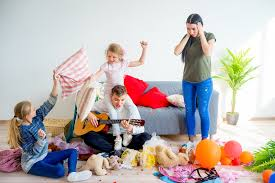 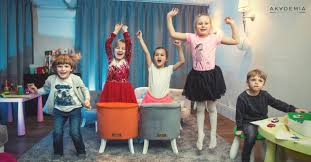 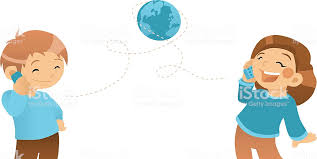 PRZYJEMNOŚCI/RELAKS

RÓB RZECZY, KTÓRE SĄ DLA CIEBIE PRZYJEMNE ORAZ SZUKAJ NOWYCH ZAINTERESOWAN
RELACJE Z INNYMI LUDŻMI

DZWOŃ, PISZ I ROZMAWIAJ Z INNYMI LUDŻMI – UTRZYMYWANIE
RELACJI Z INNYMI POZWALA NAM POCZUĆ SIĘ KOCHANYM I BEZPIECZNYM. 
WRAZ Z RODZINĄ ZAGRAJ W GRĘ PLANSZOWĄ, ZADZWOŃ DO BABCI, 
UMÓW SIĘ ZE ZNAJOMYMI NA SKYPE CZY MESSENGER!!!
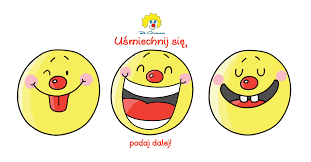 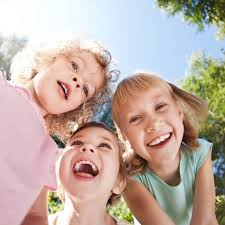 OGRANICZ ILOŚĆ INFORMACJI I ZMARTWIEŃ

JESTEŚMY NA CO DZIEŃ ZASYPYWANI OGROMNĄ ILOŚCIĄ INFORMACJI
DOTYCZĄCYCH SYTUACJI NA ŚWIECIE I W NASZYM KRAJU – POSTARAJ SIĘ OGRANICZYĆ
ILOŚĆ CZYTANYCH CZY OGLADANYCH WIADOMOŚCI NP. DO 1-2 DZIENNIE.

KAŻDY Z NAS RÓWNIEŻ SIĘ MARTWI O SIEBIE I SWOICH BLISKICH – POZWÓL SOBIE SIĘ MARTWIĆ PRZEZ NP. 15 MINUT W CIAGU DNIA, 
 A NASTEPNIE PRZEKIERUJ SWOJA UWAGĘ NA COŚ INNEGO.
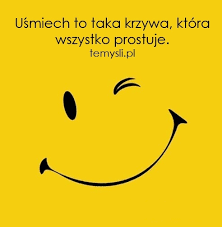